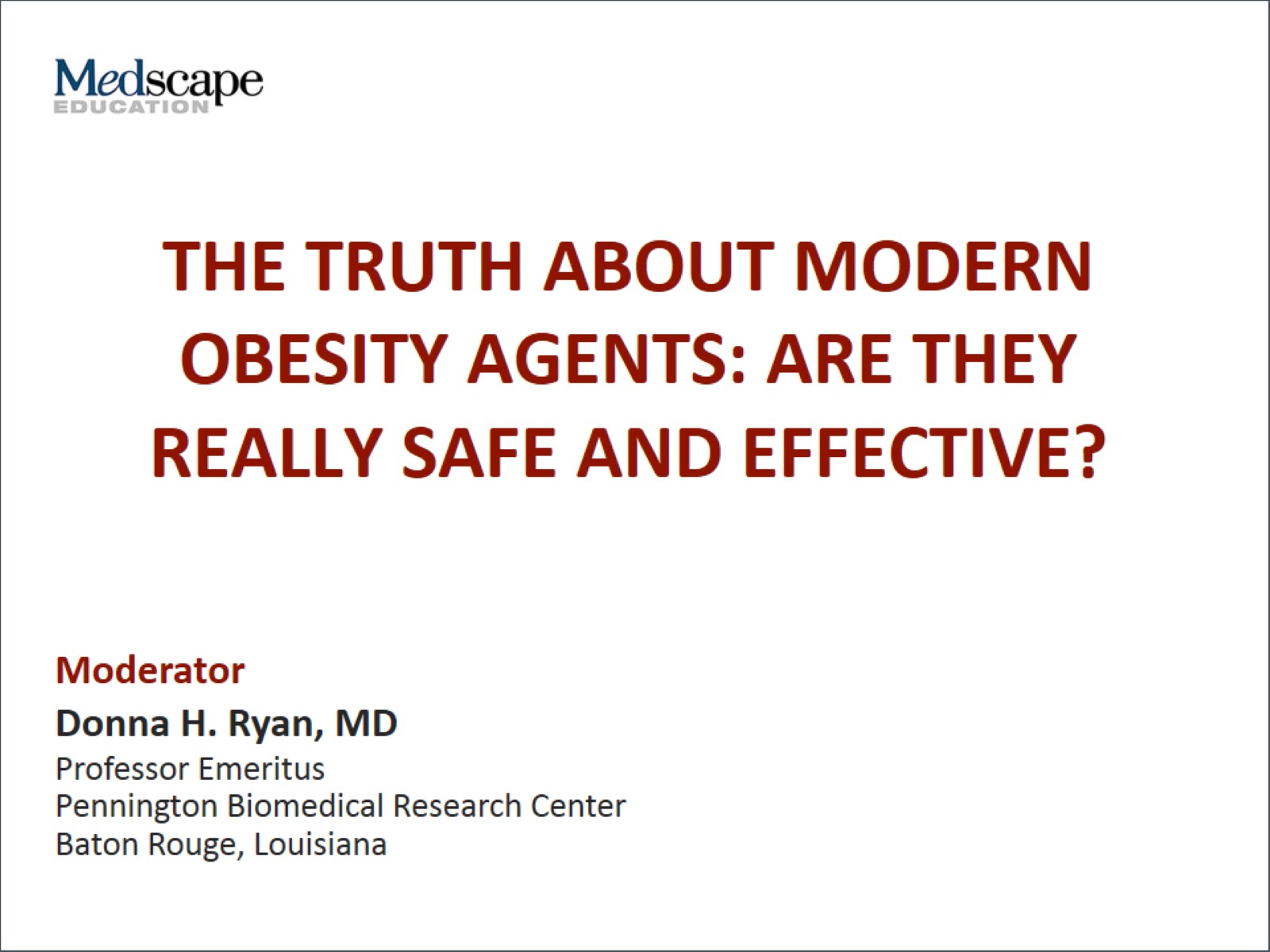 THE TRUTH ABOUT MODERN OBESITY AGENTS: ARE THEY REALLY SAFE AND EFFECTIVE?
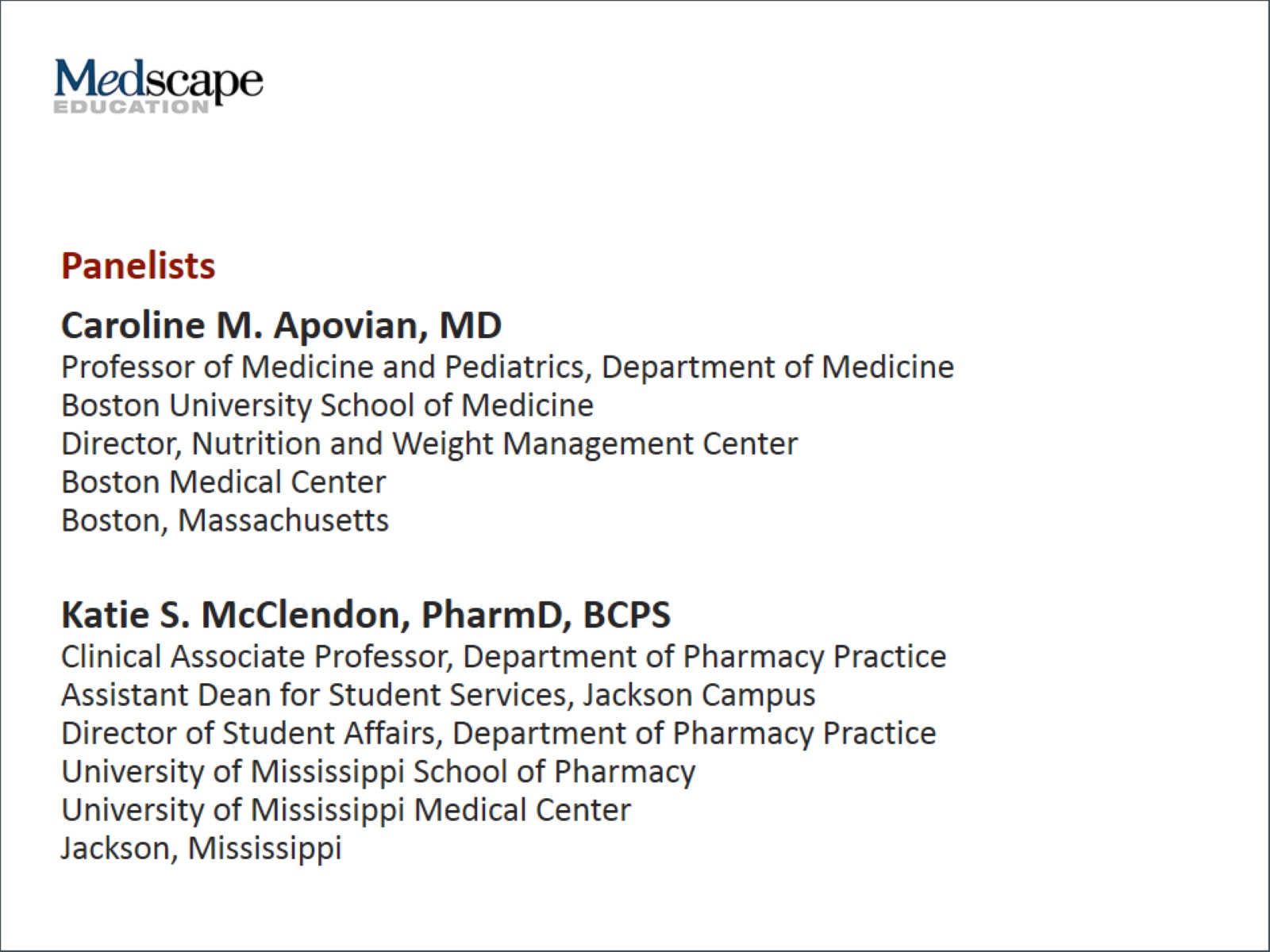 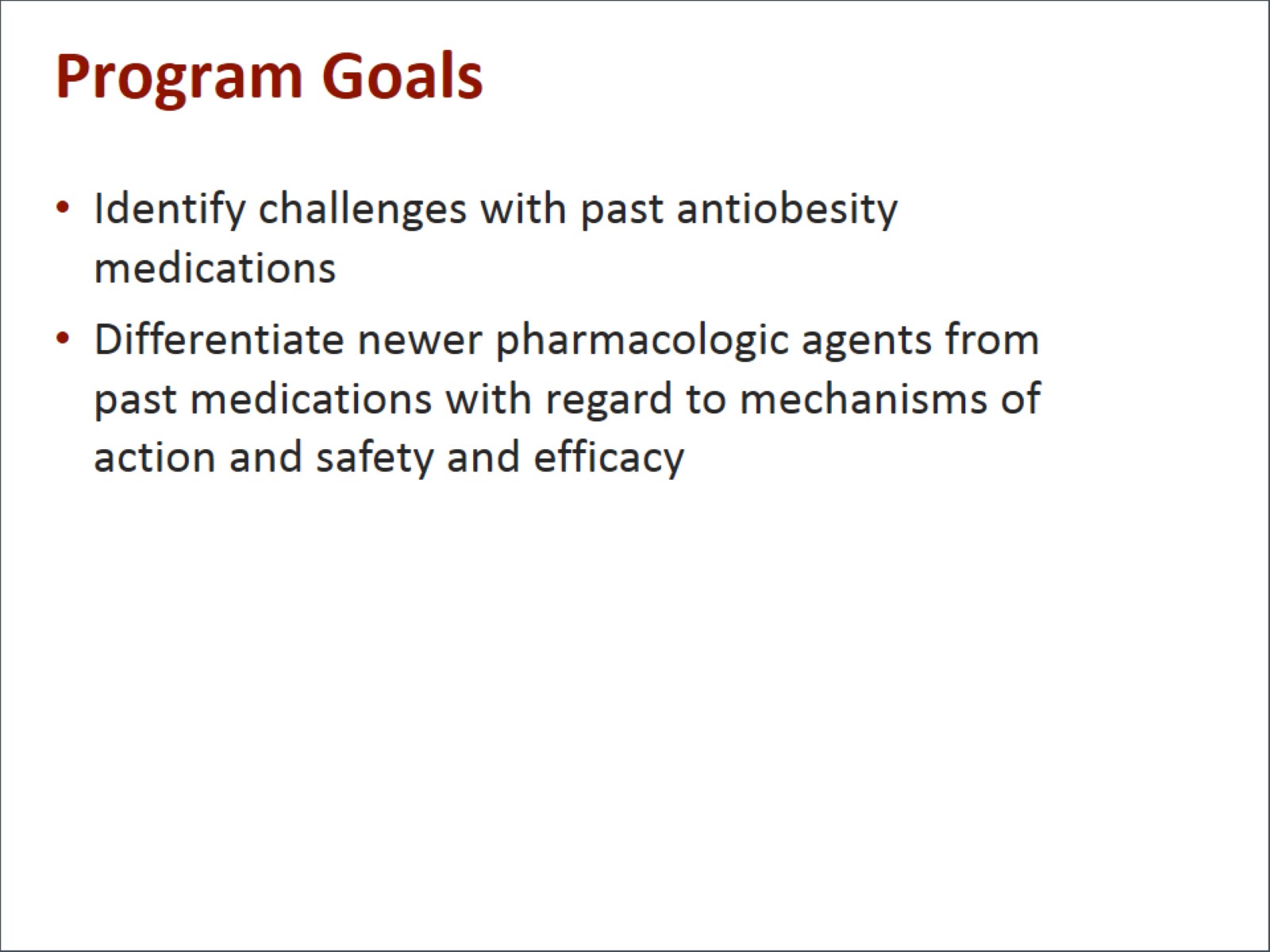 Program Goals
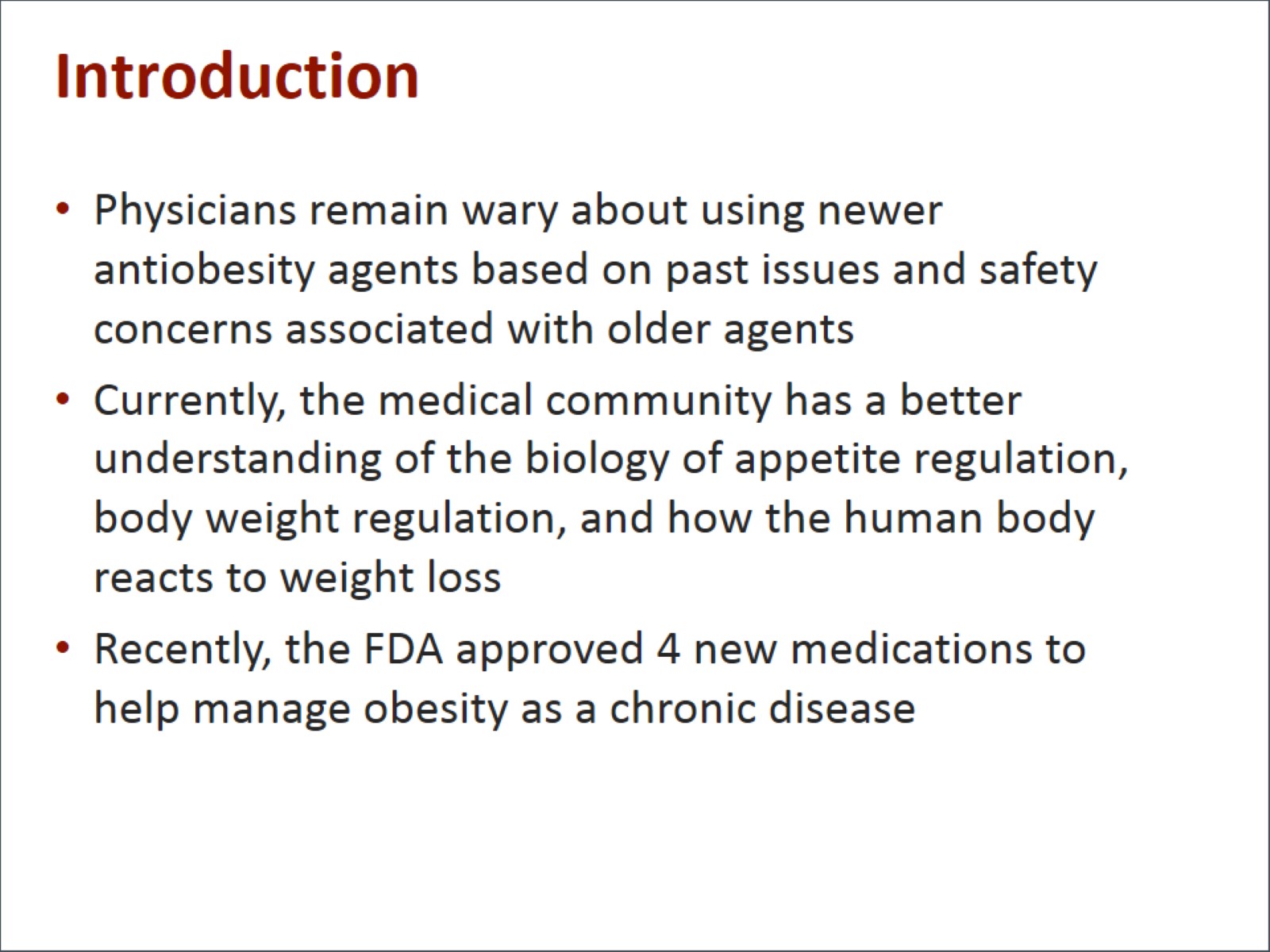 Introduction
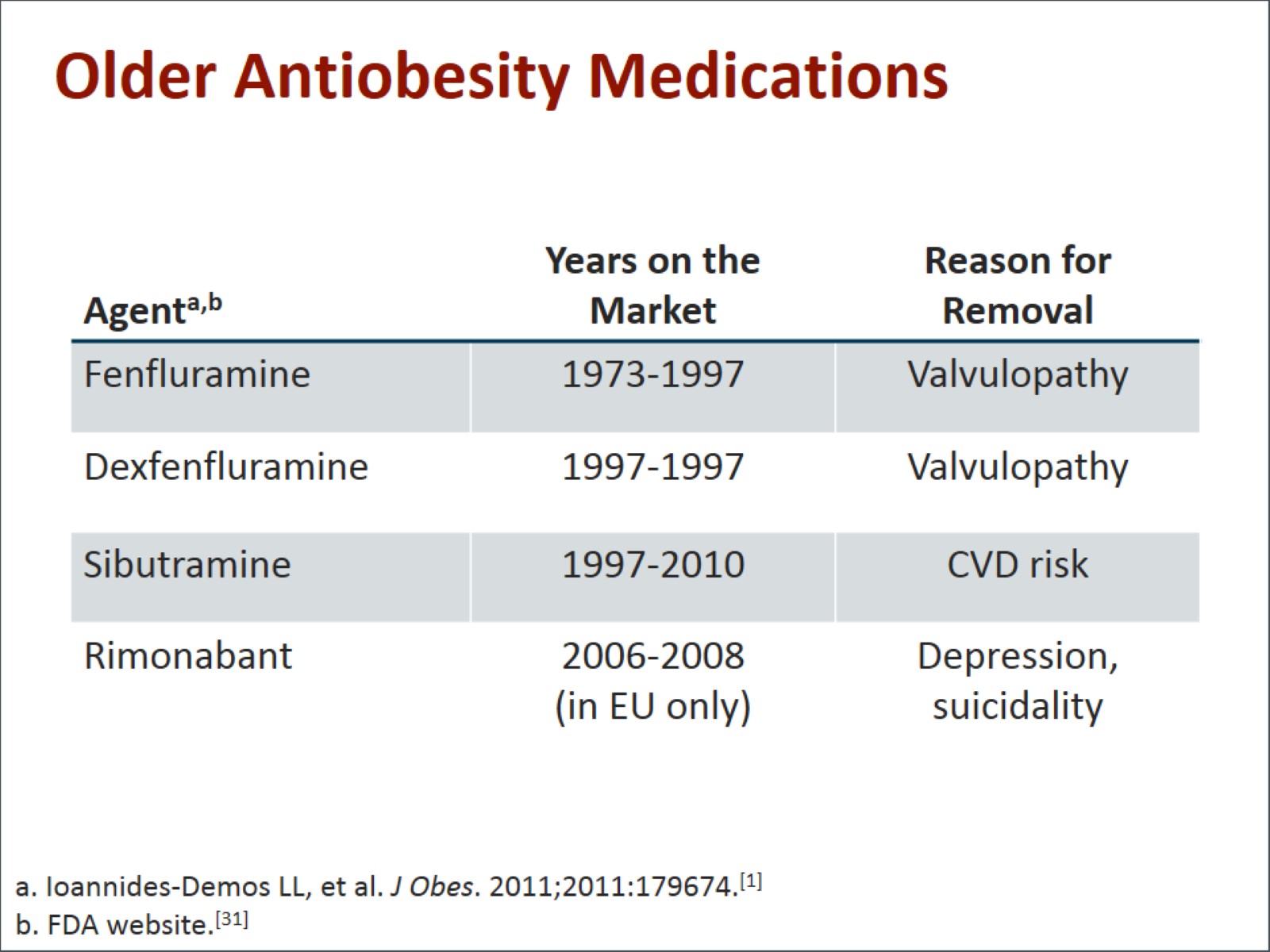 Older Antiobesity Medications
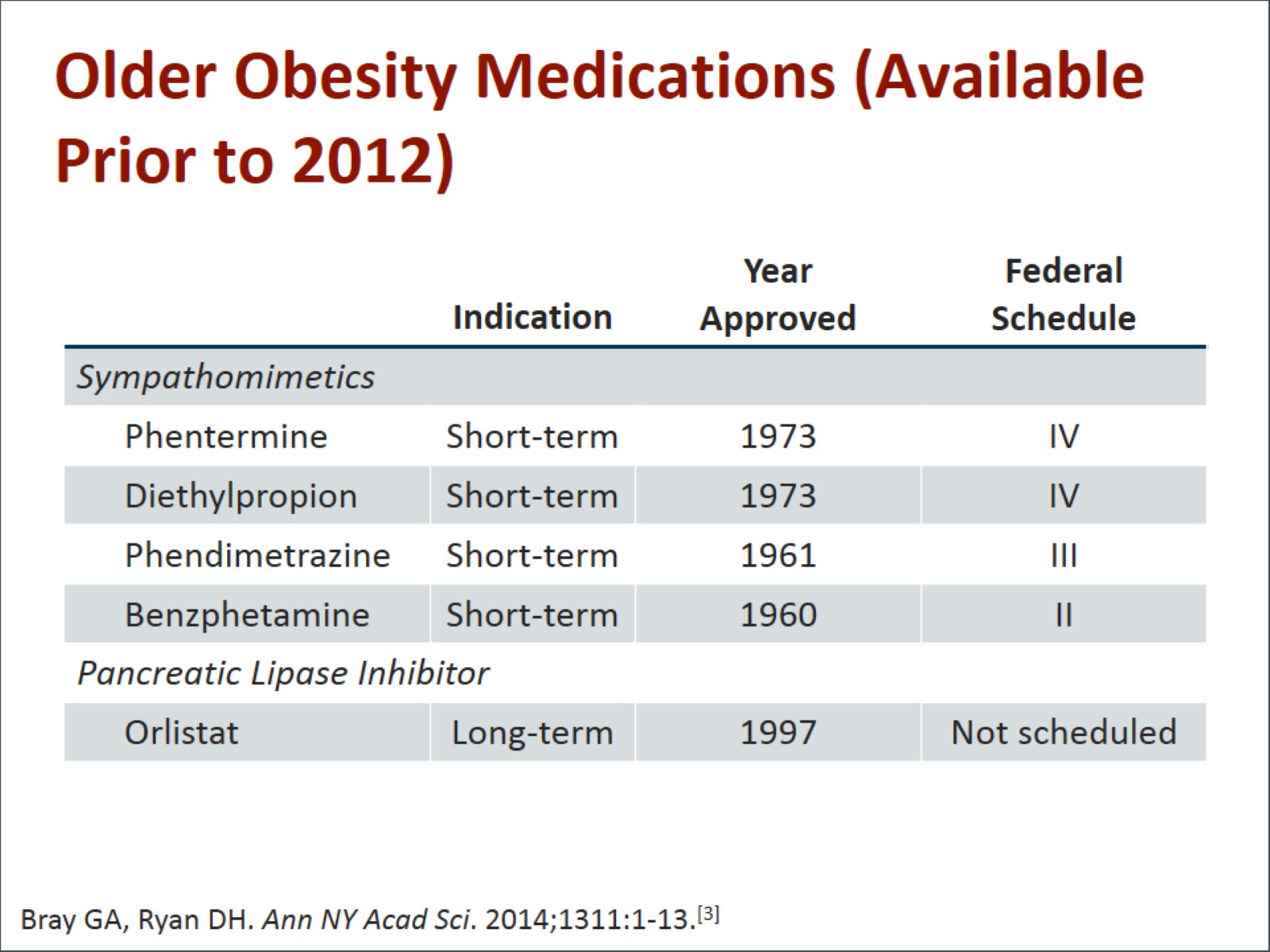 Older Obesity Medications (Available Prior to 2012)
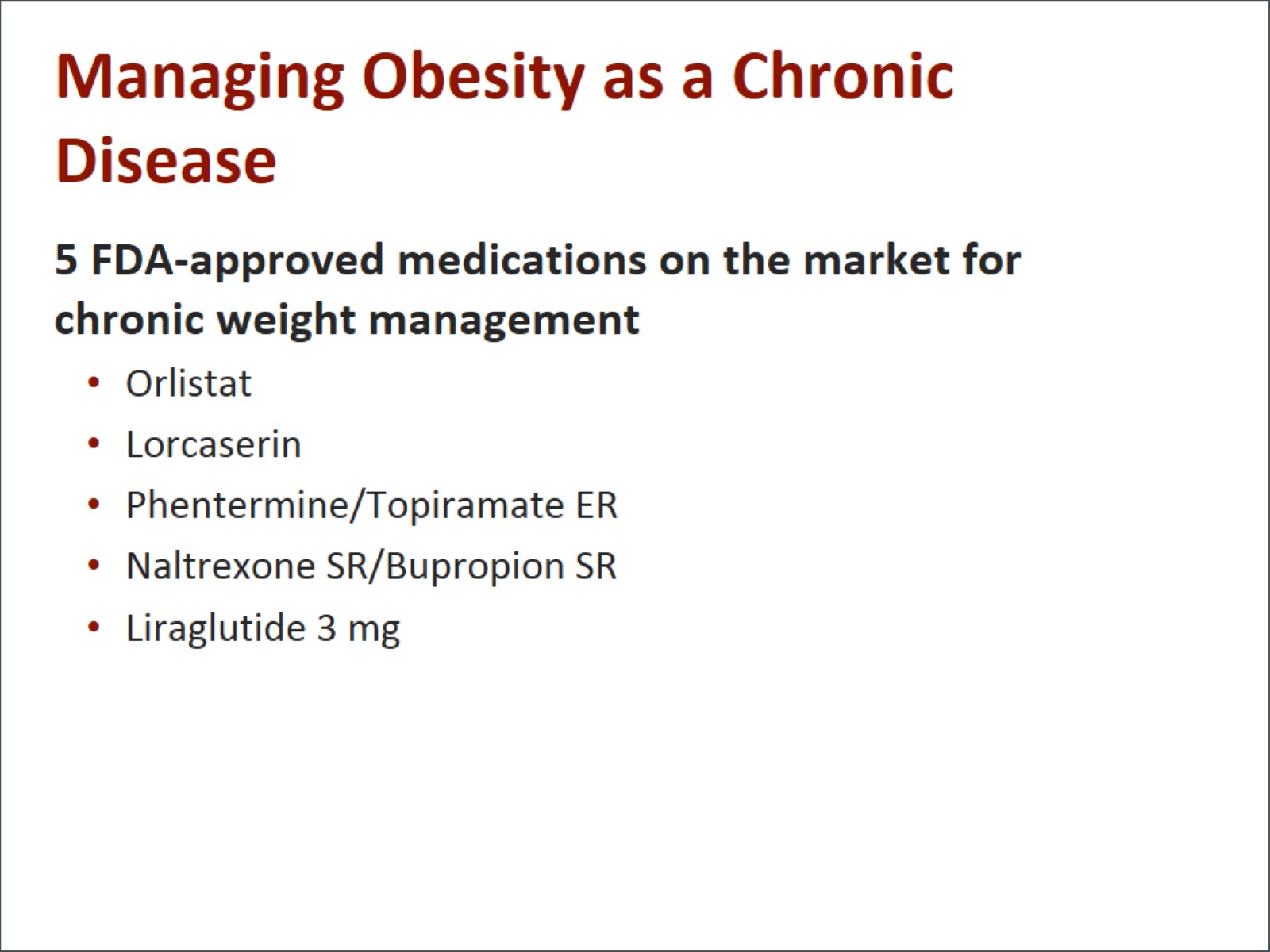 Managing Obesity as a Chronic Disease
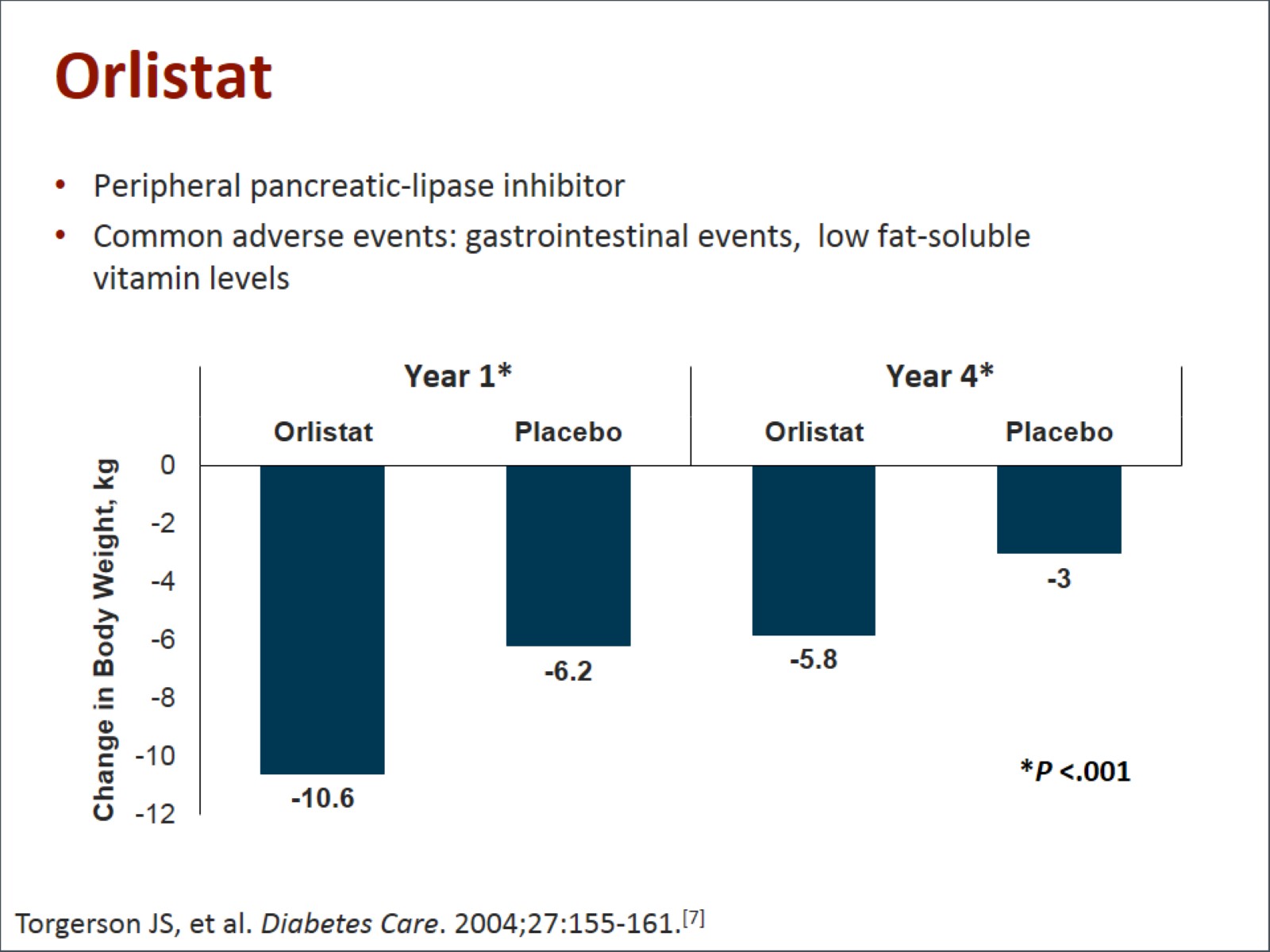 Orlistat
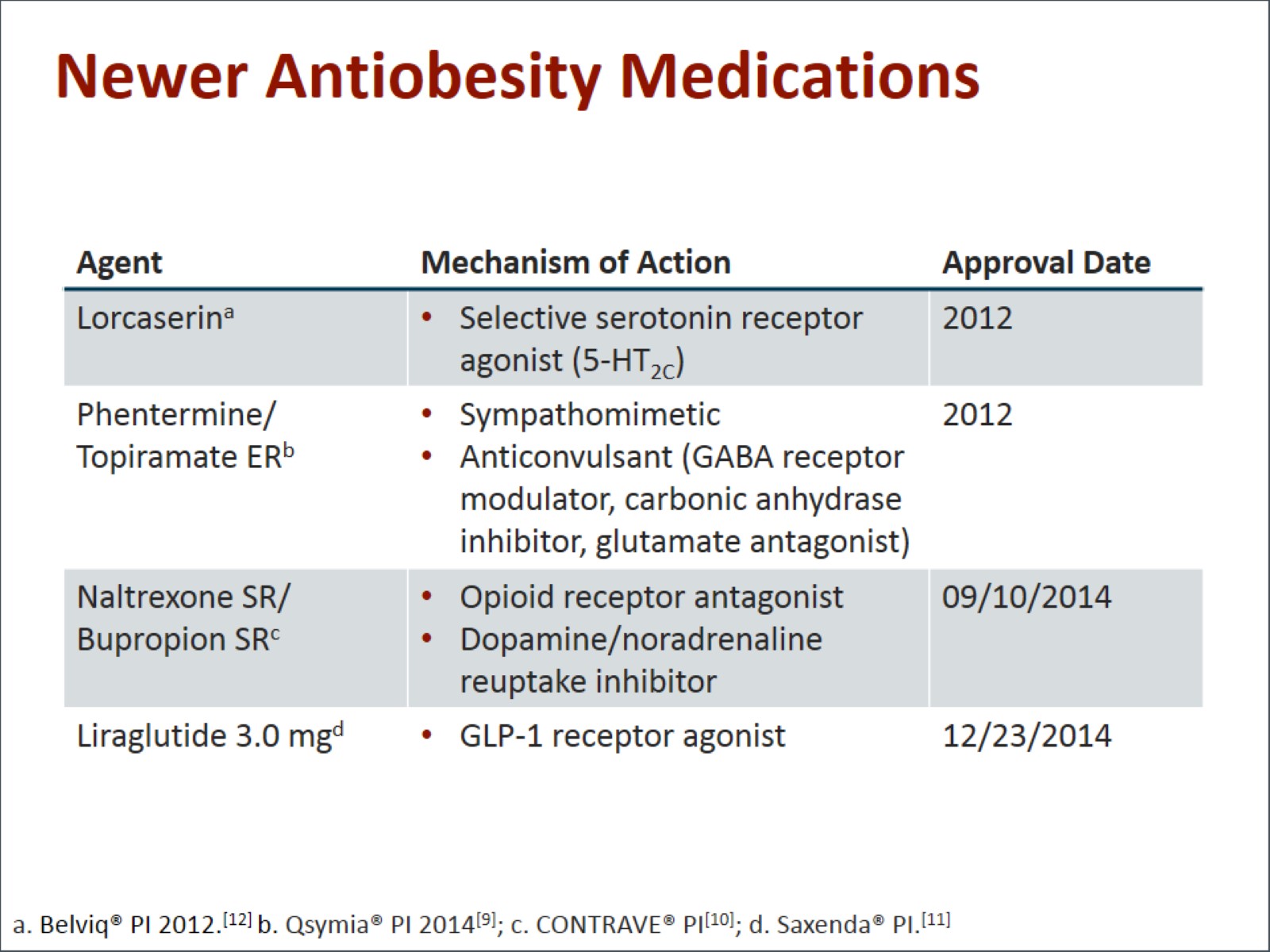 Newer Antiobesity Medications
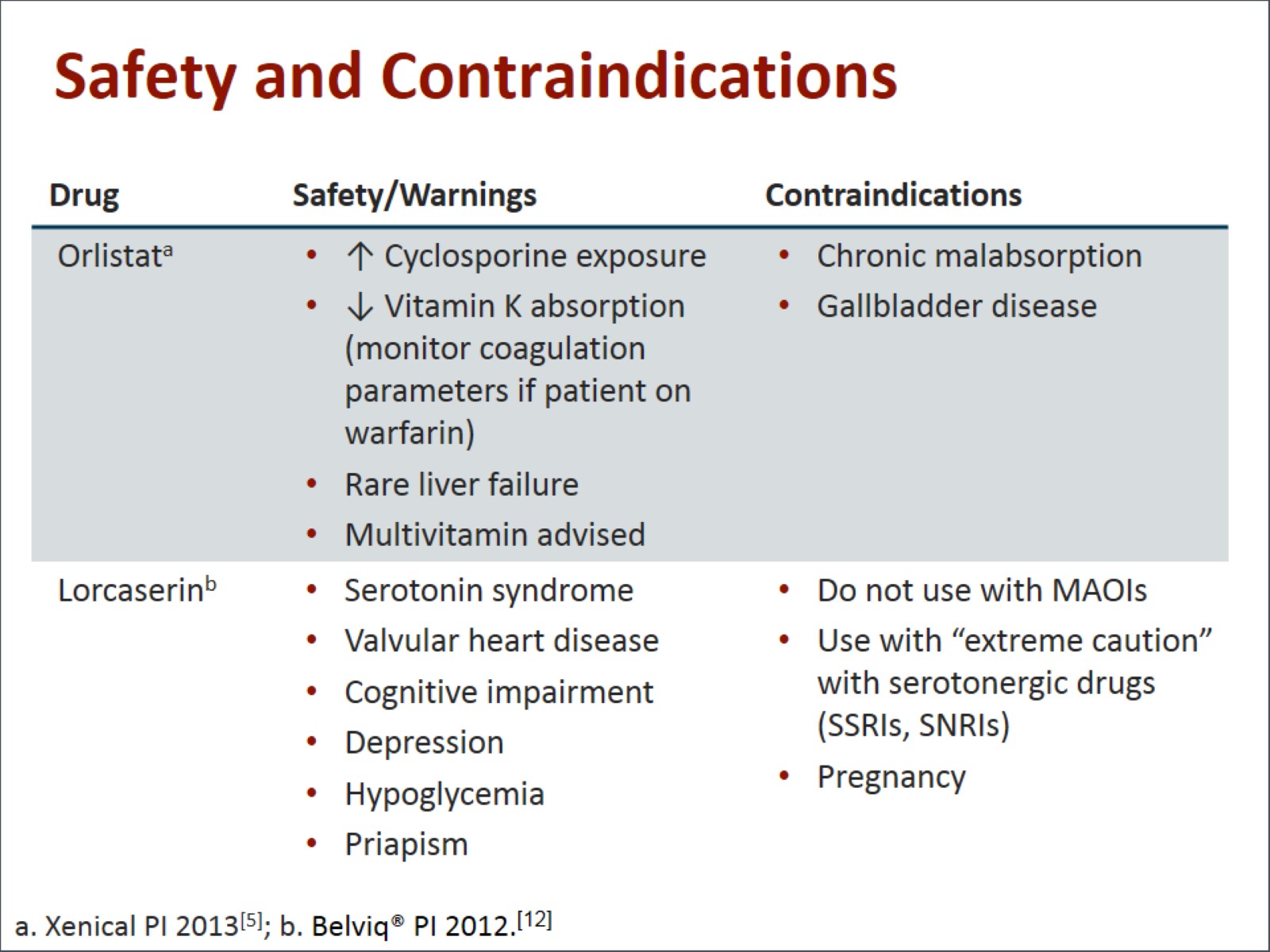 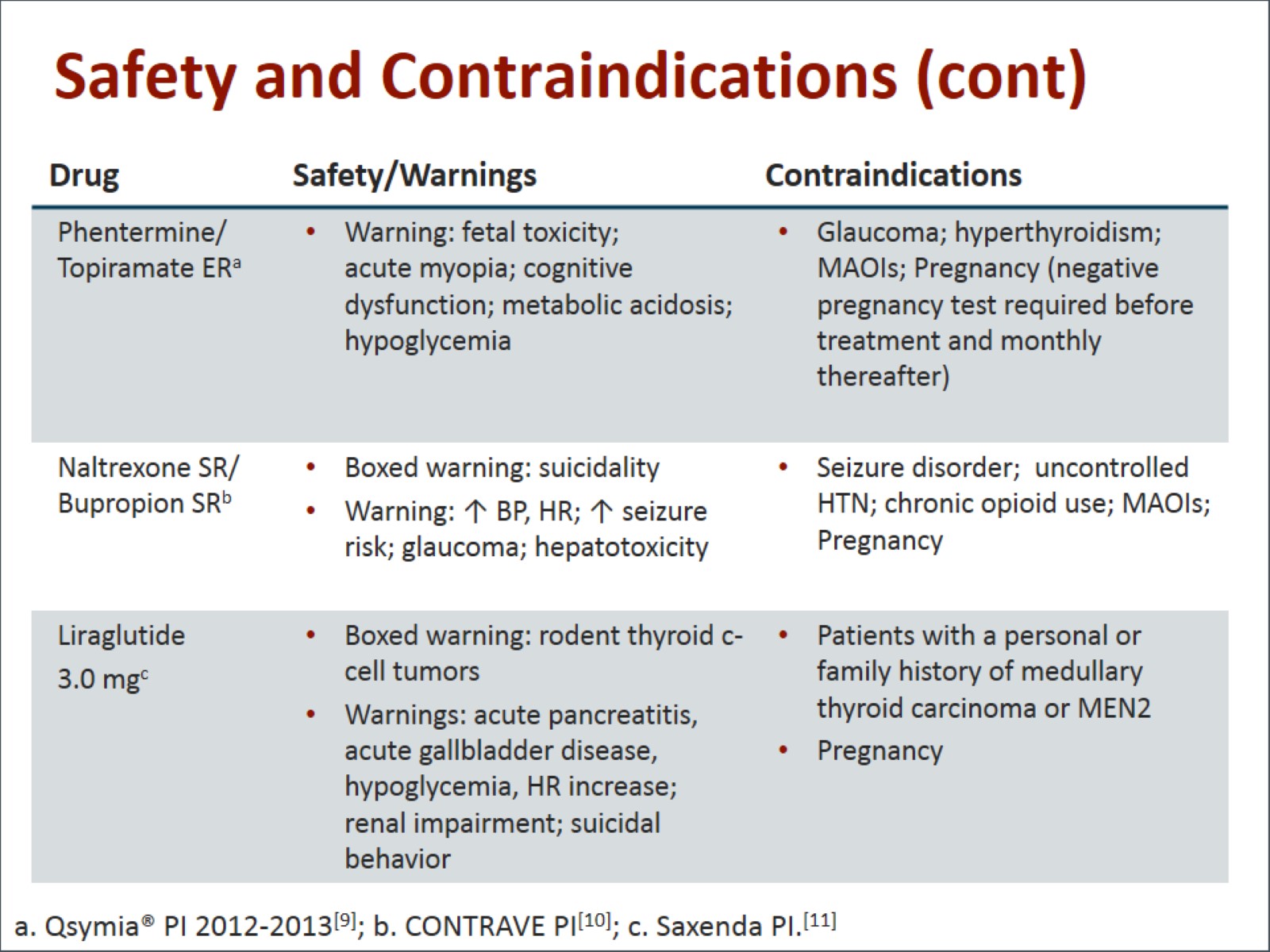 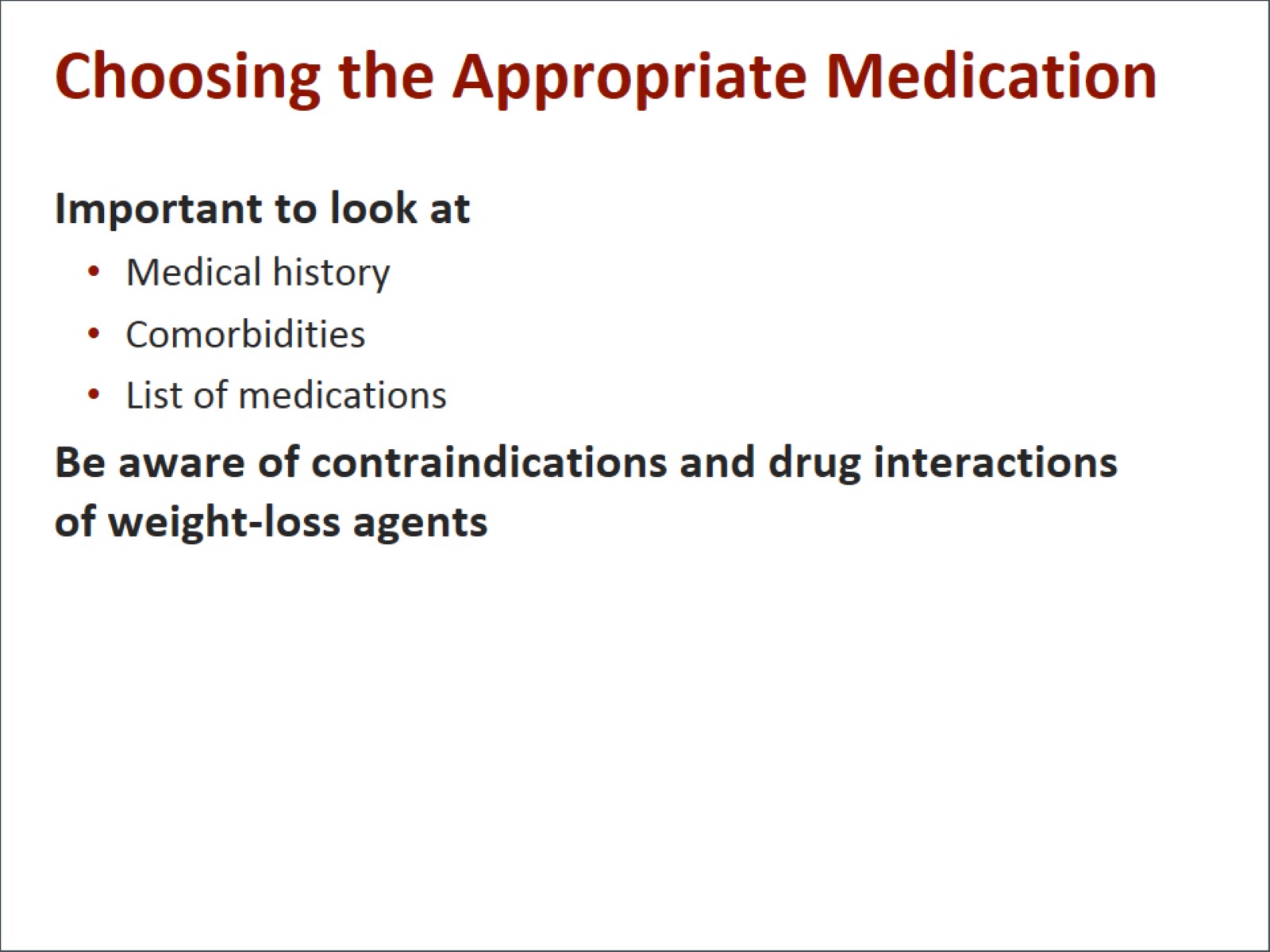 Choosing the Appropriate Medication
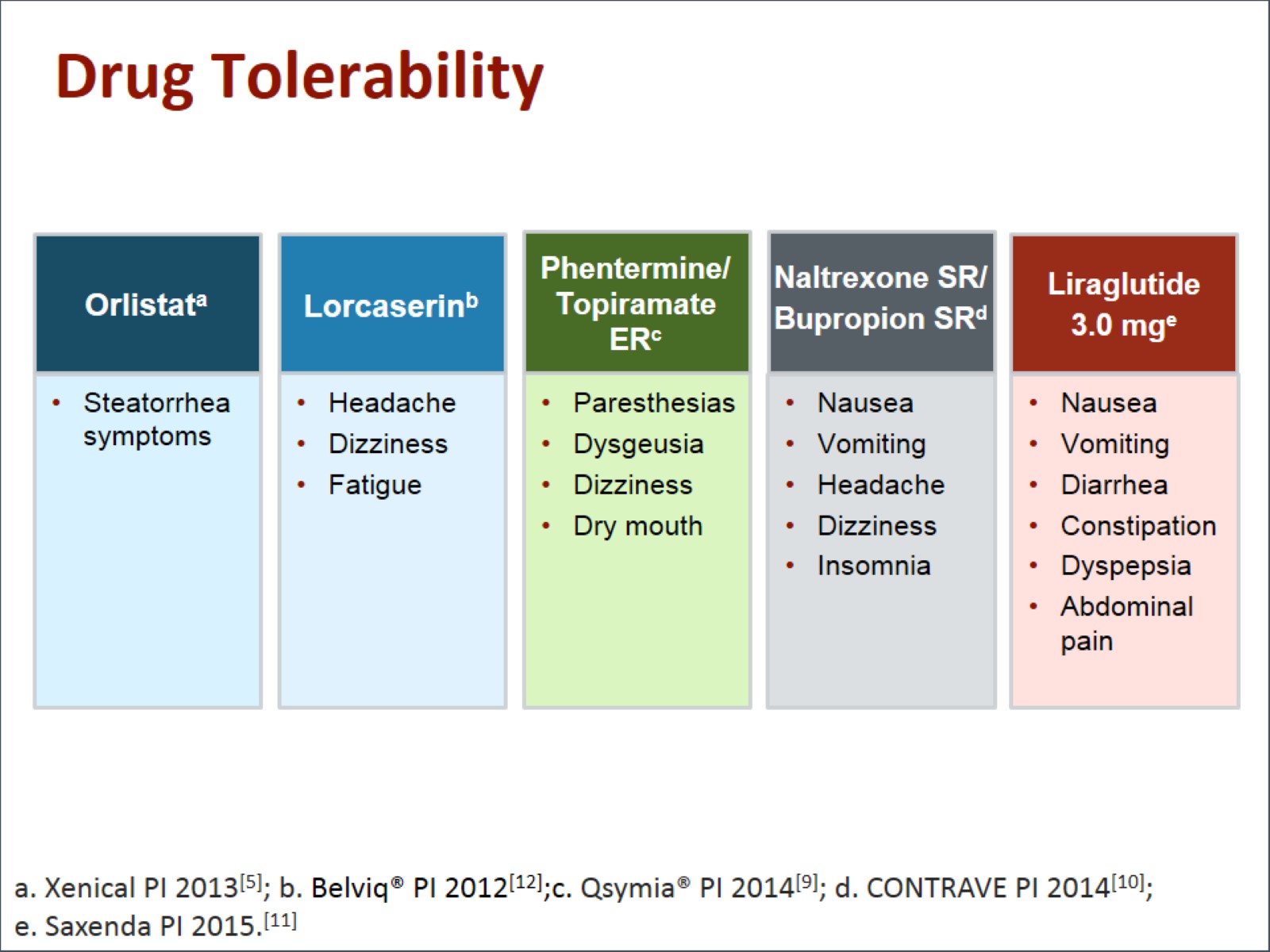 Drug Tolerability
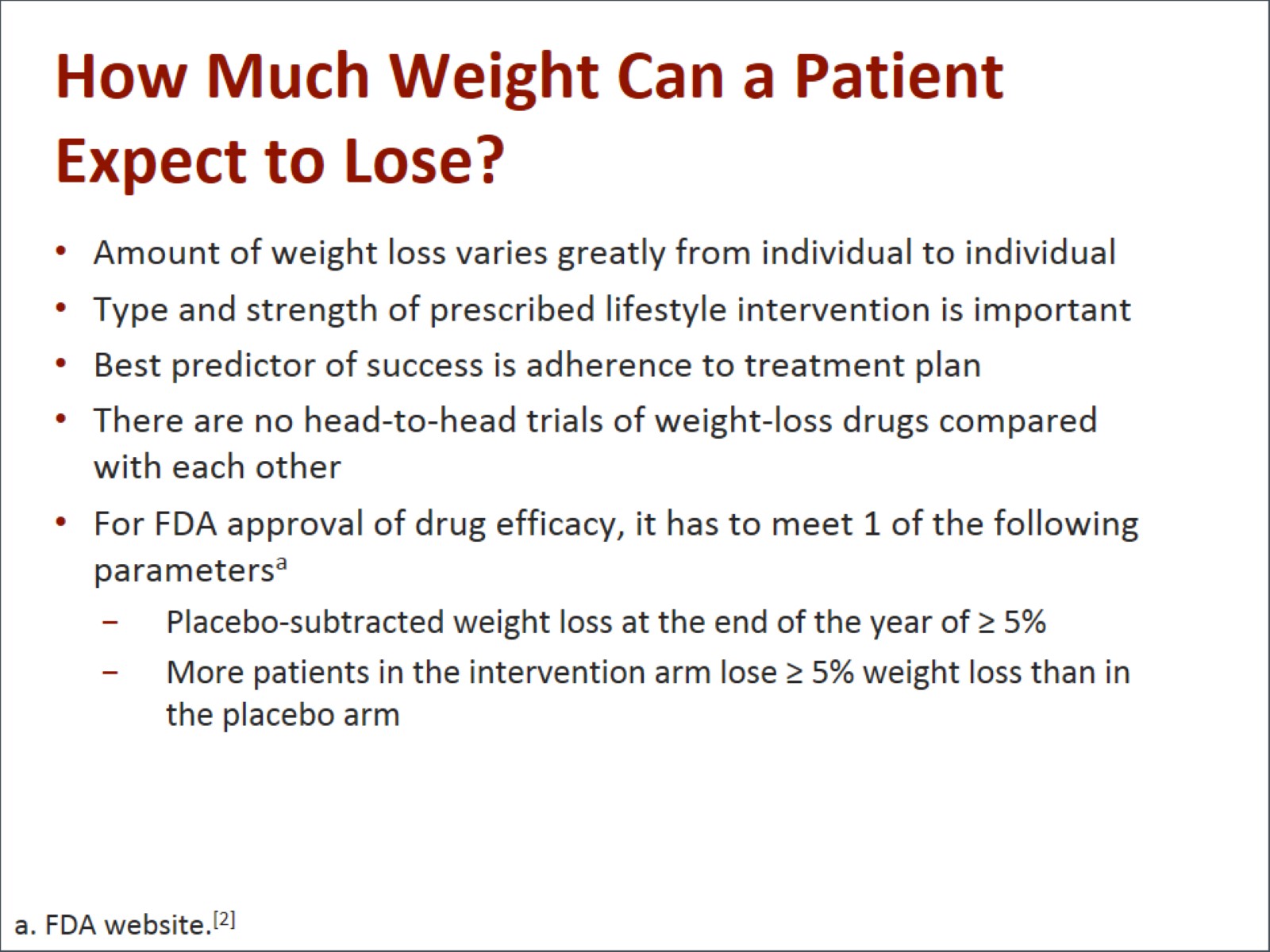 How Much Weight Can a Patient Expect to Lose?
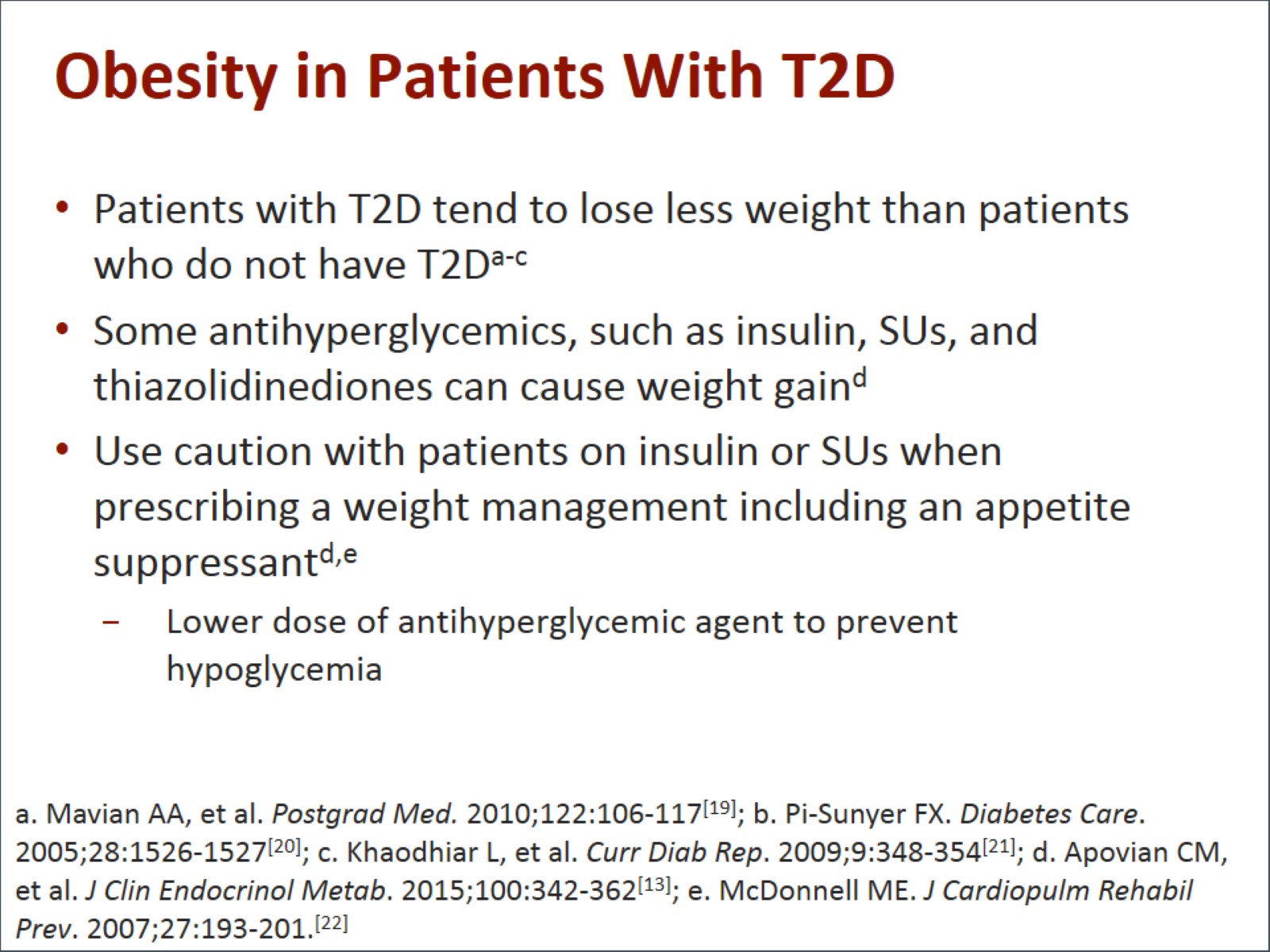 Obesity in Patients With T2D
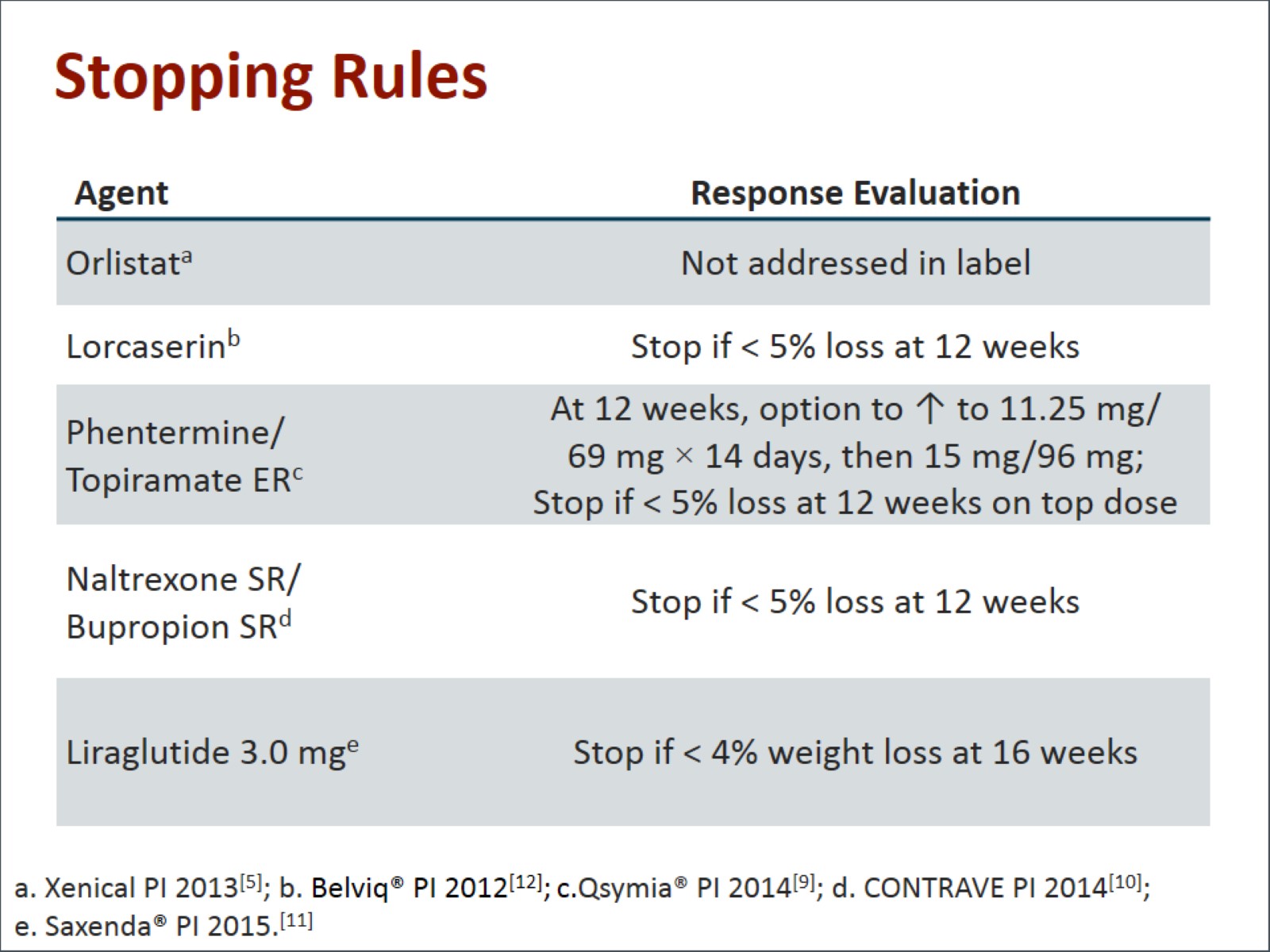 Stopping Rules
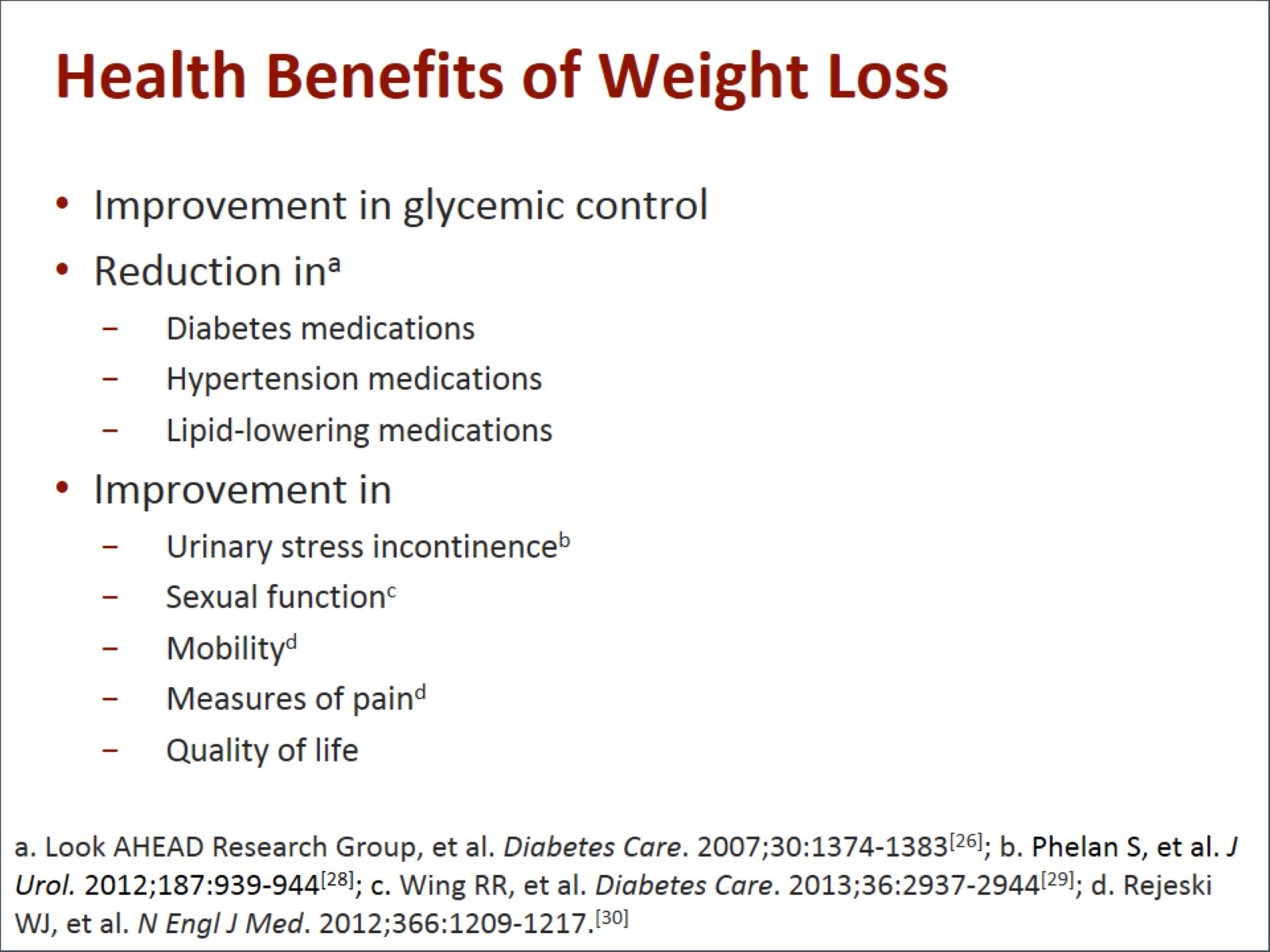 Health Benefits of Weight Loss
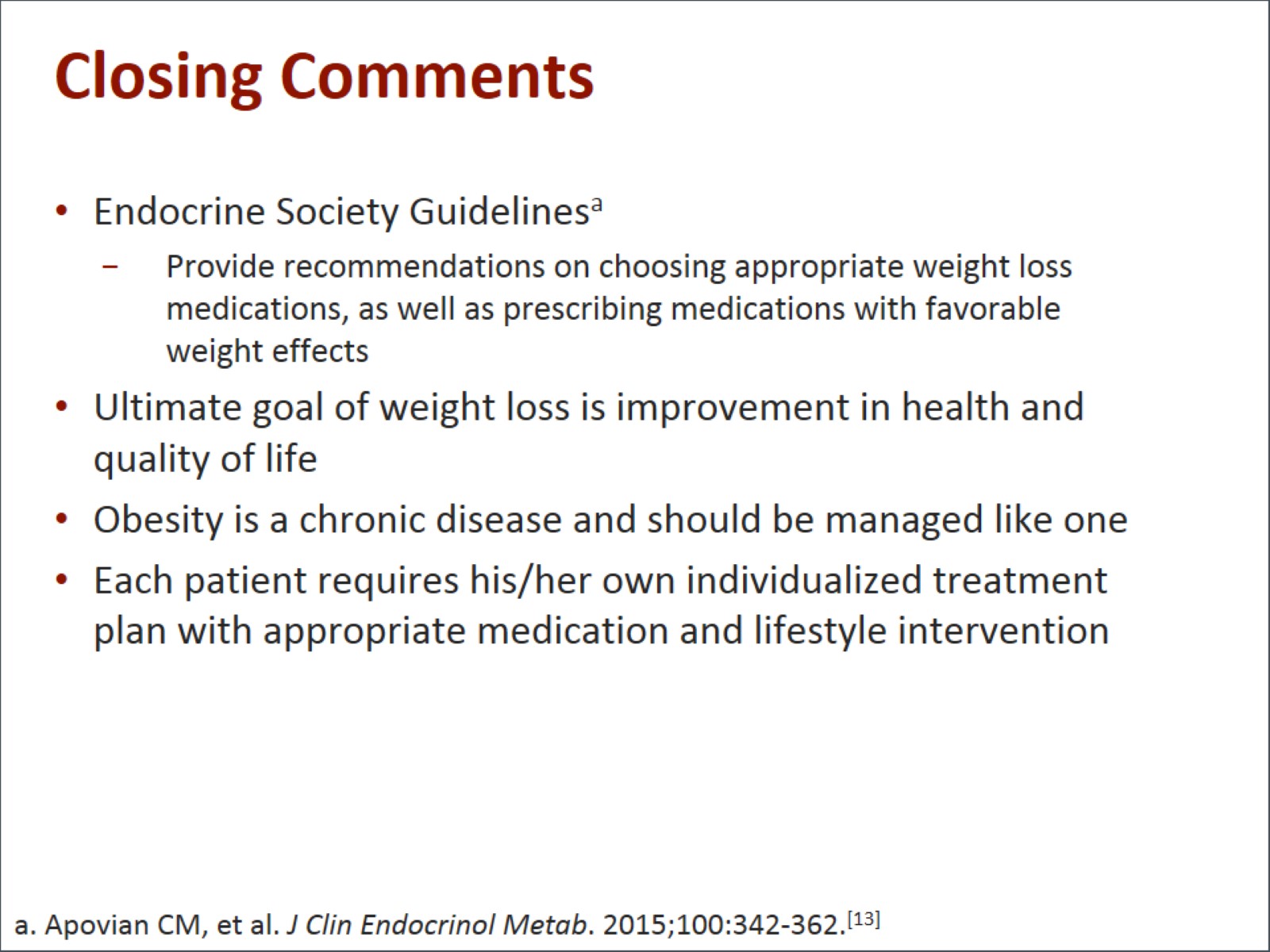 Closing Comments
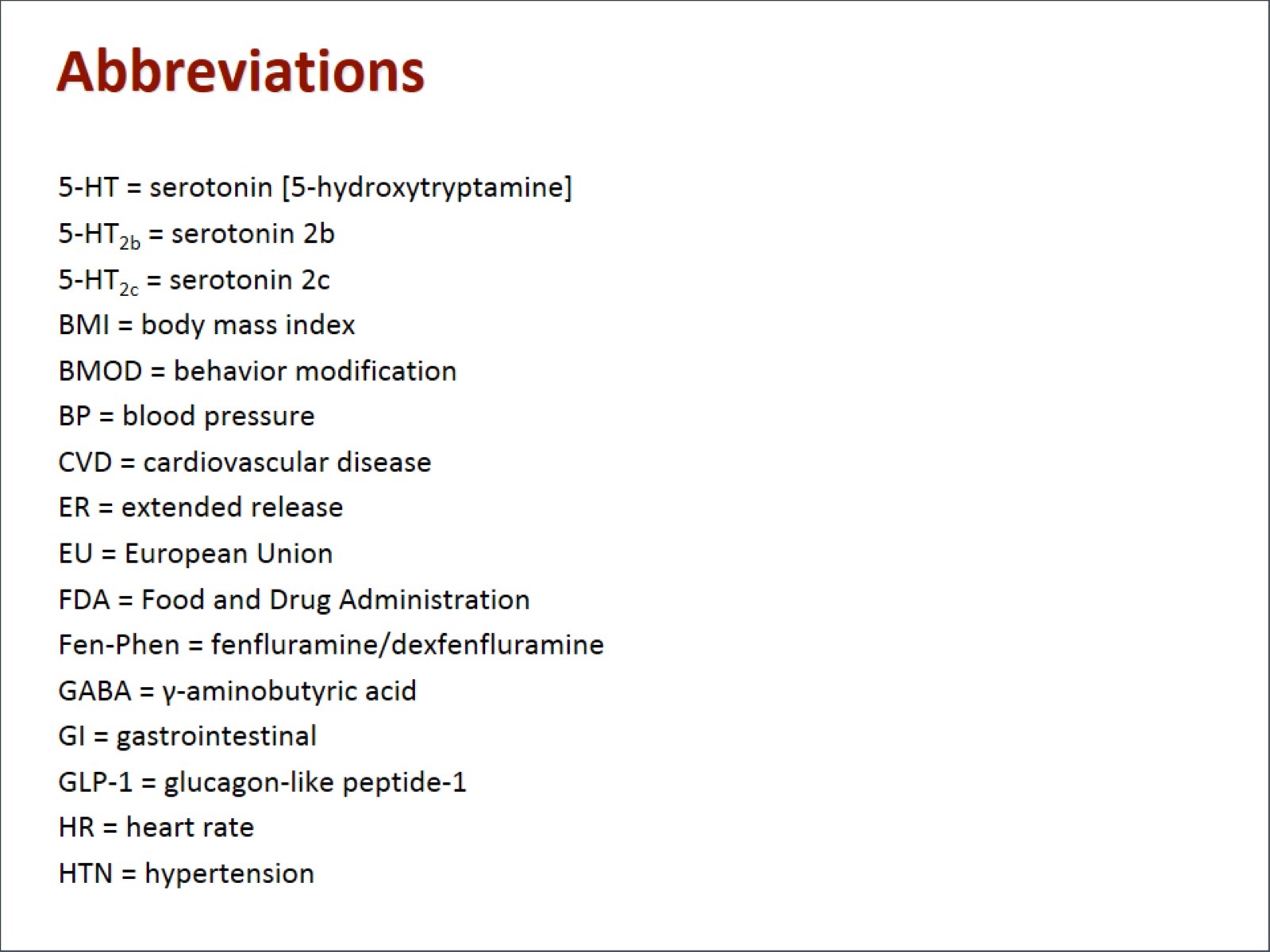 Abbreviations
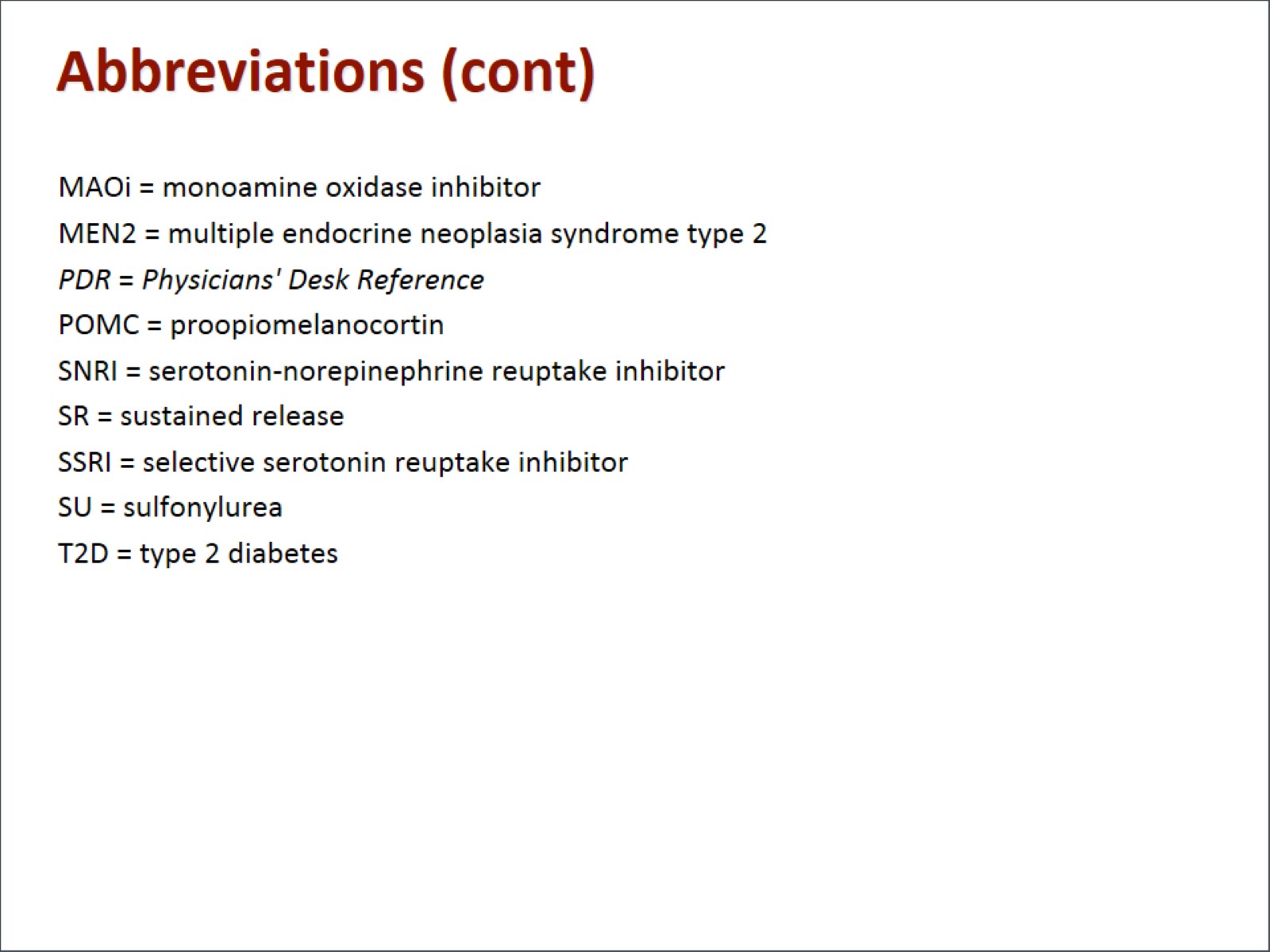 Abbreviations (cont)
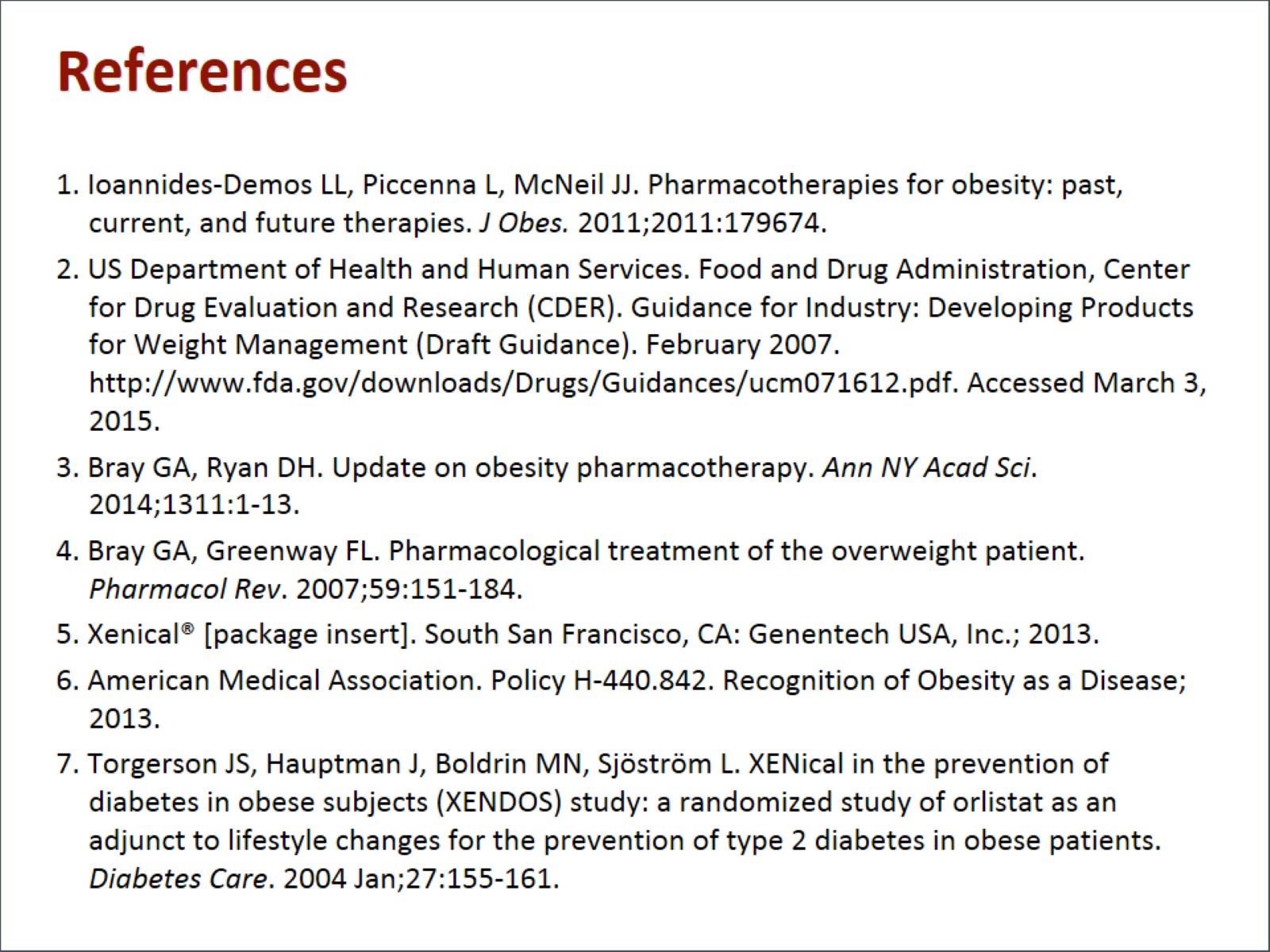 References
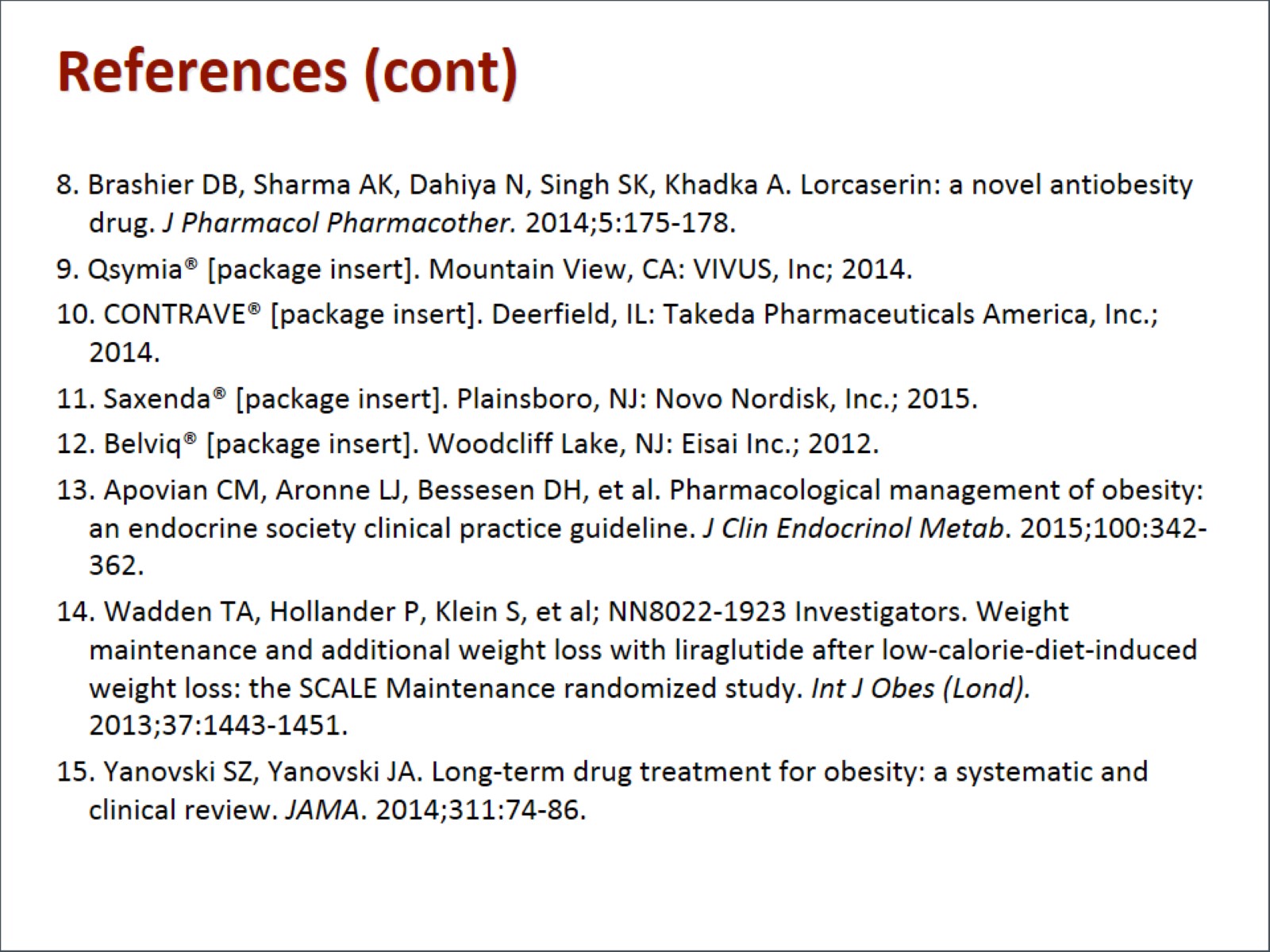 References (cont)
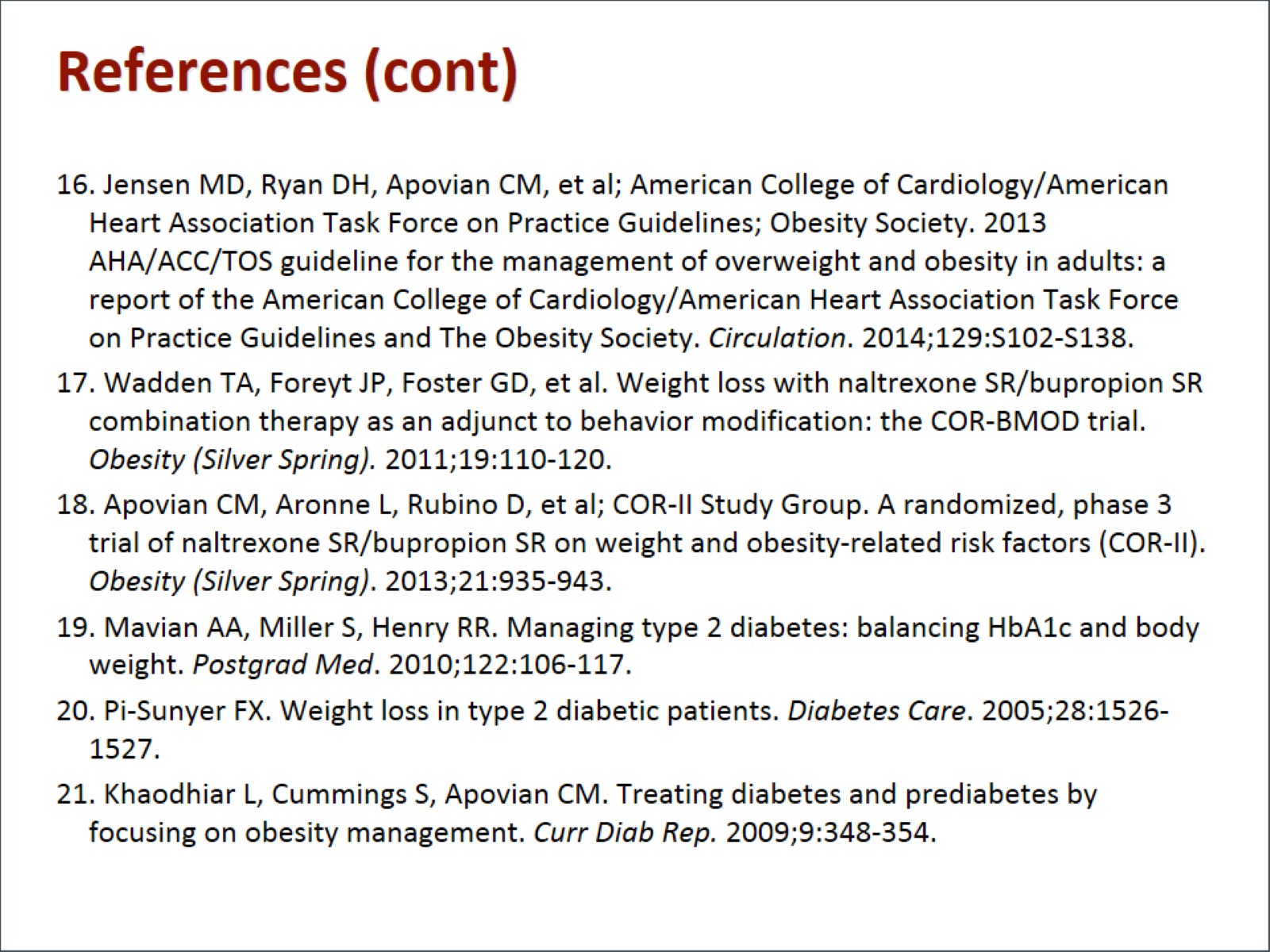 References (cont)
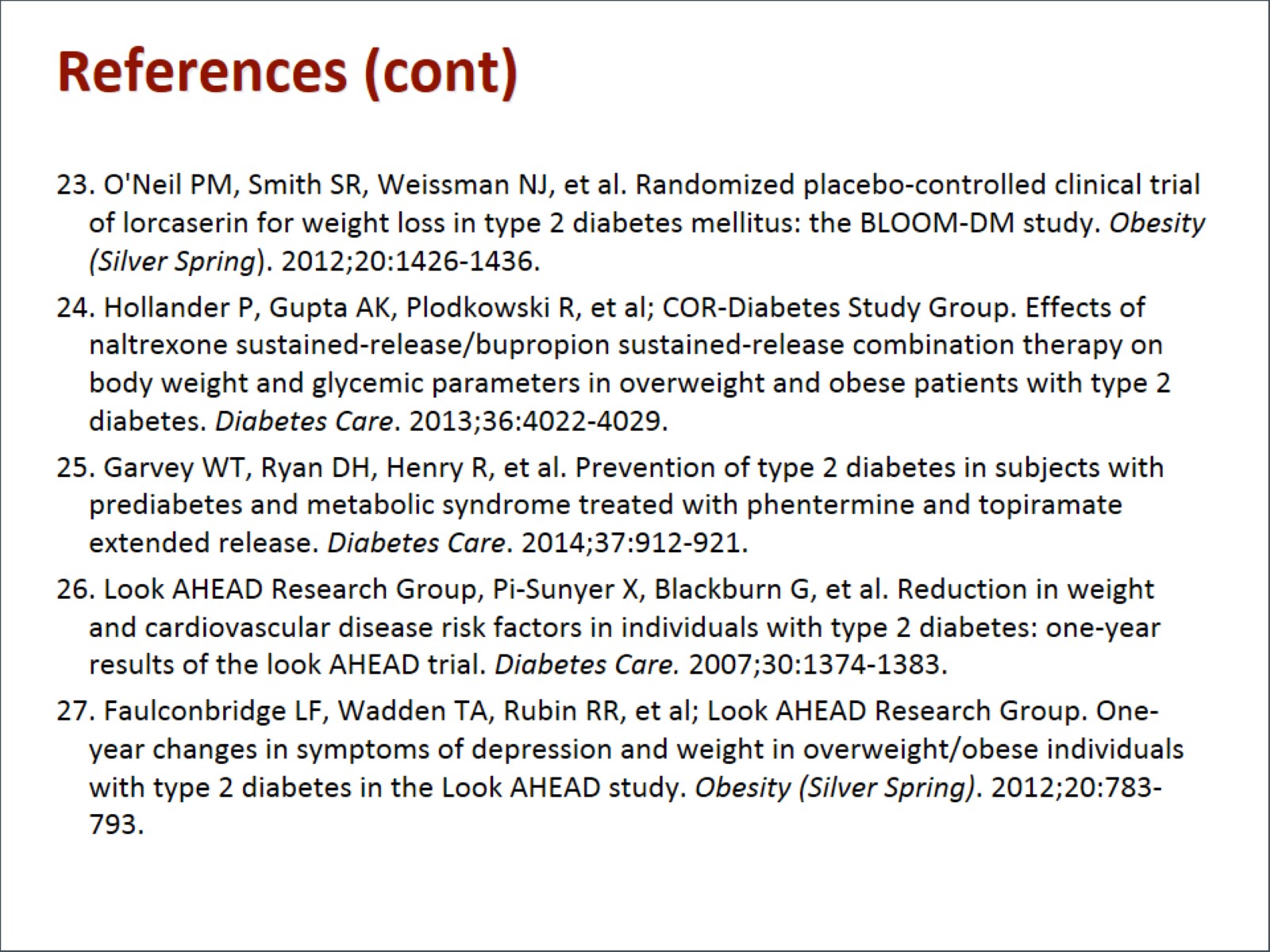 References (cont)
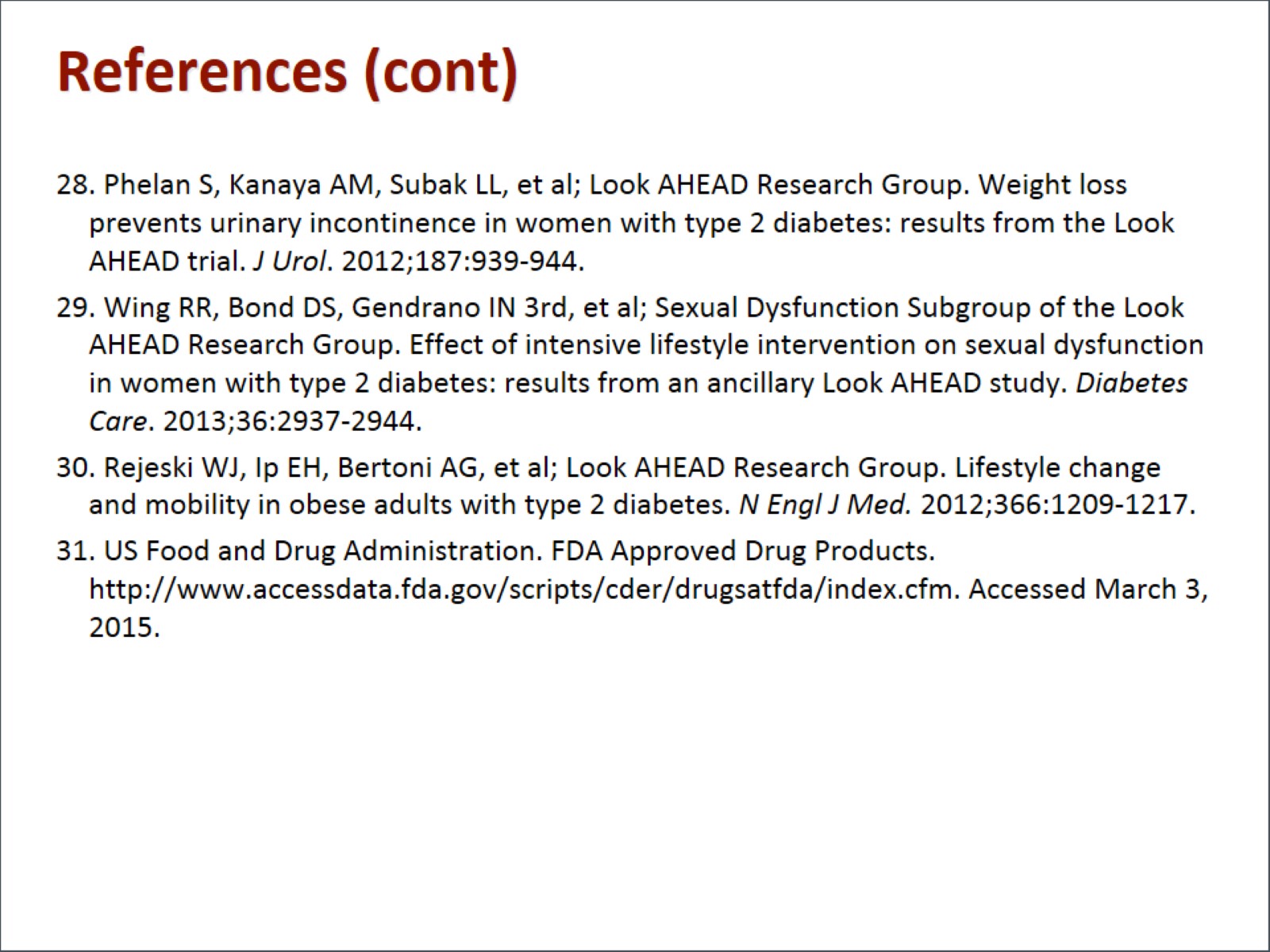 References (cont)